Welcome
INTRODUCTION
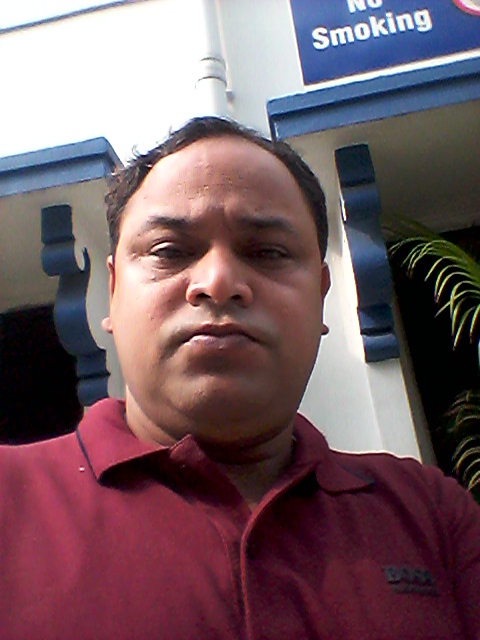 Lesson Introduction
Subject: English For Today
Class: Six
Lesson:9
Time:50 mins.
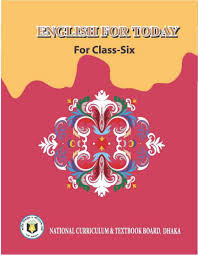 LOOK AT THE PICTURE
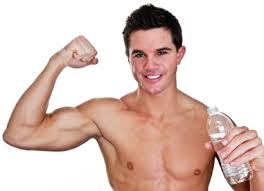 WHAT DO YOU SEE IN THE PICTURE ?
A healthy man
Look at the picture
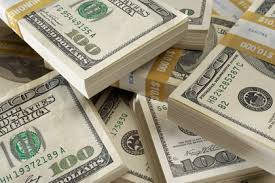 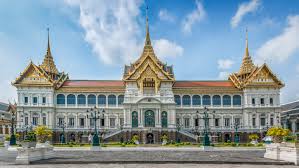 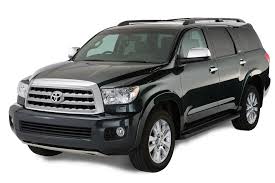 palace
car
CASH
WHAT DO YOU SEE IN THE PICTURE ?
THESE ARE WEALTH
LESSON DECLARATION
HEALTH IS WEALTH
Lesson -9
Learning Outcomes
After completing the lesson students will be able to
write a new vocabularies
ask and answer questions
write a summary
Ask and answer MCQ questions
MODEL READING
VOCABULARY
Healthy: Physically fit
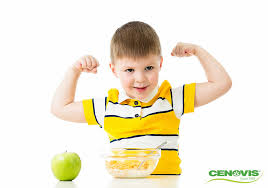 Nasif is a healthy boy
Cheerful:Jolly,Happy
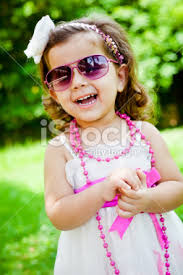 Tarin is very cheerful today
Wealth:Asset, Property
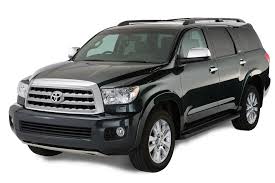 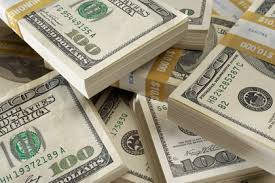 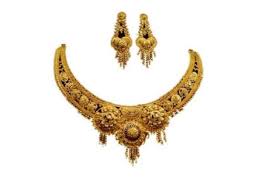 Gold
Cash
Car
Everybody wants more wealth
Fresh:Clean, New
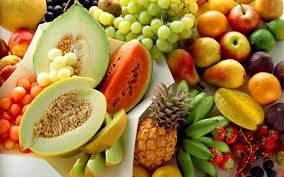 Everybody should eat fresh vegetables
Hygiene: Practices of keeping good health
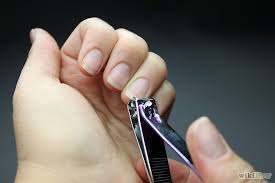 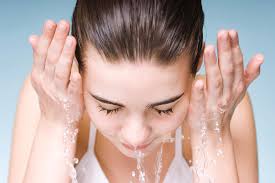 We should follow the rules of hygiene
Individual Work
Q-1: What do you mean by hygiene ?
Q-2: What are essential for good health ?
Q-3: What do we mean by balance diet ?
Answers
1.The rules and practices of keeping good health are called hygiene.
2. Proper food and nutrition, physical exercise, rest and sleep, cleanliness and proper medicare are essential for good health.
3. Balance diet means that our food should contain correct proportion carbohydrate,fat, protein, vitamins, minerals and water in it.
LOOK AT THE PICTURE AND WRITE DOWN THE NAME OF DISEASE
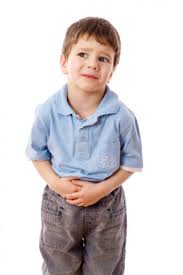 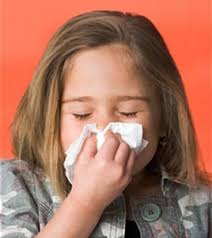 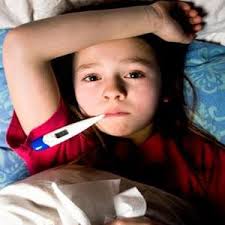 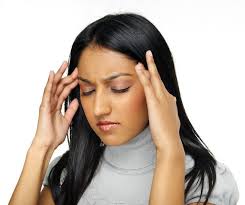 Stomachache
Fever
Headache
Cold
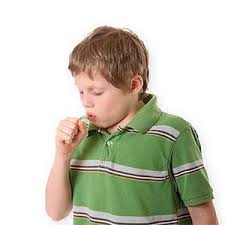 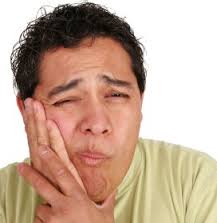 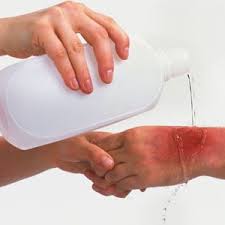 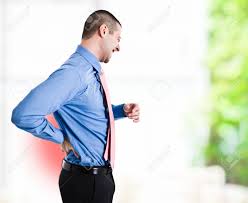 Cough
Burn
Toothache
Backache
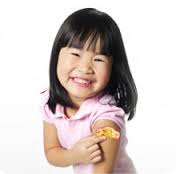 Skin injury
Pair work
Q -1: Have you had any of these or any other health problems                       	recently ? Which ones ? or what ?

Q - 2: What do you do when you have a headache or a cold or a 	toothache ?
Answers
1. Yes, recently I have had a bad cold.                                                                                    

2.When I have a headache, I usually take paracetamol and some rest.                                   
   I see a doctor and take medicines prescribed when I have a cold.                                           
  And when I have a toothache, I see a dentist and follow his advice.
Problems and Remedy
Antiseptic
Antacid 
Burnol ointment
Antiseptic
An insect bite
A stomachache
A burn
A skin injury
Group work
Write a summary of the text Health is wealth
Answers
Summary: This lesson is about the rules of good health. Hygiene is the first condition of good health. Proper food and nutrition, physical exercise, rest and sleep, cleanliness and proper medicare are essential for good health. Good health is important for an active,cheerful and happy life.
Evaluation
1.Choose the best answer from the alternatives
“If you are healthy, you can be happy and can help others in society as well”.
    In the above sentence the ‘others’ refers to…..
     (i)  body organs   (ii)     health and wealth   (iii)       people living in the society
       (iv)  rules of health
Personal hygiene means-----
   A.keeping oneself neat and clean         B. keeping household clean
   C. having physical exercise
    Which of the above answers is/are correct ?
    (i) A & B          (ii) B & C           (iii) A,B & C                 (iv) A
Home work
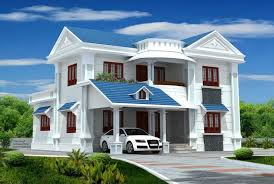 Write a paragraph on the rules of Good Health
THANKS
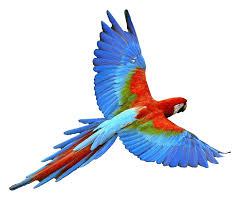 THE END